ENDOCRINE SLIDES
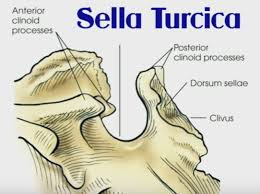 Thyroid g
Parathyroid g